ZUMBA
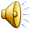 Pokrenite svoje tijelo
Povijest zumbe
Zumba je plesni fitness program koji je tijekom devedesetih stvorio kolumbijski plesač i koreograf Alberto “Beto” Perez. Zumba uključuje plesne i aerobne pokrete koji se izvode uz energičnu glazbu. Uključuje hip-hop, soca, sambu, salsa, merengue i mambo.
Od čega se sastoji Zumba?
Svaka Zumba vježba se sastoji od tri do četiri pokreta po pjesmi. Pokreti su ponavljajući i jednostavni tako da nije problem ostati sinkroniziran u grupi. Oko 15 milijuna ljudi pohađa tjedne sate Zumbe na više od 200.000 lokacija u 180 zemalja svijeta.
Trening za cijelo tijelo
Zumba je oboje: i  ples i fitness. Osim zdravstvenih prednosti, Zumba pruža trening za cijelo tijelo. Od glave i ramena čijim se zagrijavanjem radi na gornjem djelu tijela, do rada nogu koji jača zglobove i poboljšava njihovu pokretljivost, ovaj način vježbanja dotiče gotovo svaki mišić i zglob. Čak i oni koji tek počinju s plesnim koracima dan nakon treninga Zumbe probudit će se s potpuno novim osjećajem vlastitog tijela.
PREDNOSTI:
Poboljšava koordinaciju
Povećava snagu srca
Smanjuje rizik od osteoporoze
Oslobađa od napetosti
Maksimizira sagorijevanje masnoća
Zumbati mogu svi:
treniranje Zumbe dobro je za sve uzraste, od djece do starijih osoba. Postoji čak i Zumba koja se izvodi u bazenima – Aqua Zumba. Budući da se Zumba temelji na glazbi i plesu, reklo bi se da govori univerzalni jezik kojim se mogu povezati ljudi svih naroda i dobnih skupina.
Vrijeme je da probate zumbati 
NEKOLIKO LINKOVA NA KOJIMA MOŽETE PRONAĆI ZGODNE TRENINGE ZUMBE:
https://www.youtube.com/watch?v=_uNXvb0nzj4
https://www.youtube.com/watch?v=Hnw4b3aPwRA
https://www.youtube.com/watch?v=HRPXVXPdV7k
https://www.youtube.com/watch?v=0qOafYtIbN8
PLEŠITE, VJEŽBAJTE I UŽIVAJTE!
Prezentaciju pripremila odgajateljica Irena Brleković

Pošaljite mi svoje dojmove nakon što isprobate zumbu na mail: irena0505@yahoo.com